Программа дистанционного курса «Бумажная мастерская»
Составитель педагог дополнительного образования Астанина Елена Альбертовна
Цель программы – развитие художественно-творческих способностей детей 5-7 лет средствами аппликации.
Основные задачи программы:  
Образовательные: 
- Обучать приемам и способам аппликации с использованием различных материалов. 
- Знакомить детей с особенностями аппликации.
 - Учить детей видеть и понимать прекрасное в жизни и искусстве, радоваться красоте природы, произведений классического искусства, 
 - Подводить детей к созданию выразительного образа при изображении предметов и явлений окружающей деятельности.
 - Формировать умение оценивать созданные изображения. 
Развивающие: 
-  Развивать эмоциональную отзывчивость при восприятии картинок, иллюстраций. Обращать внимание детей на выразительные средства, учить замечать сочетание цветов. 
- Развивать творческие способности детей.
-  развивать художественный вкус, пространственное воображение, творчество и фантазию, наблюдательность и воображение, ассоциативное мышление и любознательность  
-  развивать желание экспериментировать, проявляя яркие познавательные чувства: удивление, сомнение, радость от узнавания нового.  
Воспитательные
  - воспитывать аккуратность, трудолюбие и желание добиваться успеха собственным трудом.  
- формировать эстетическое отношение к окружающей действительности  
- Воспитывать у обучающихся интерес к декоративно-прикладному искусству.
- Воспитывать культуру деятельности, формировать навыки сотрудничества.
Программа состоит из 7 разделов
Вводное занятие.
На кухне
По морям, по волнам
Птицы
Игрушки
Мир вокруг меня
Наши таланты.
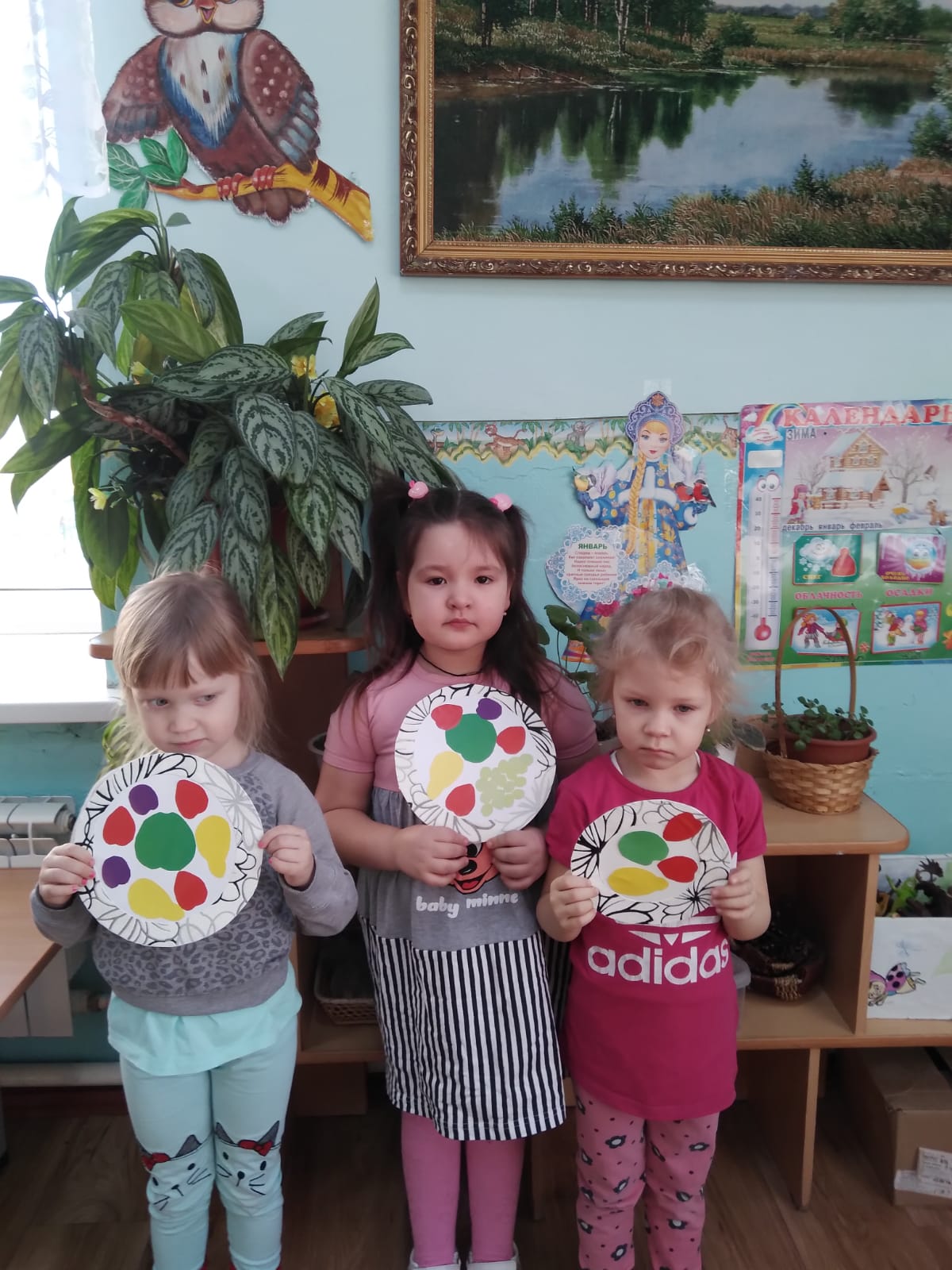 Программа рассчитана на 18 учебных часов Занятия проводятся 1 раз в две недели.
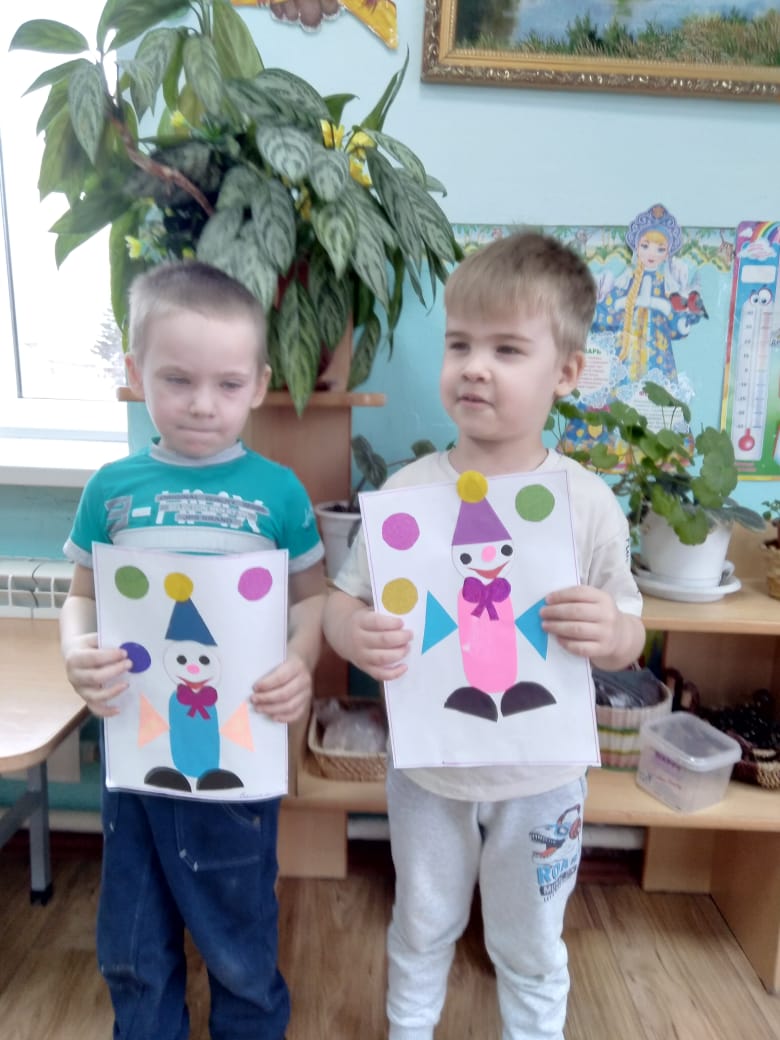 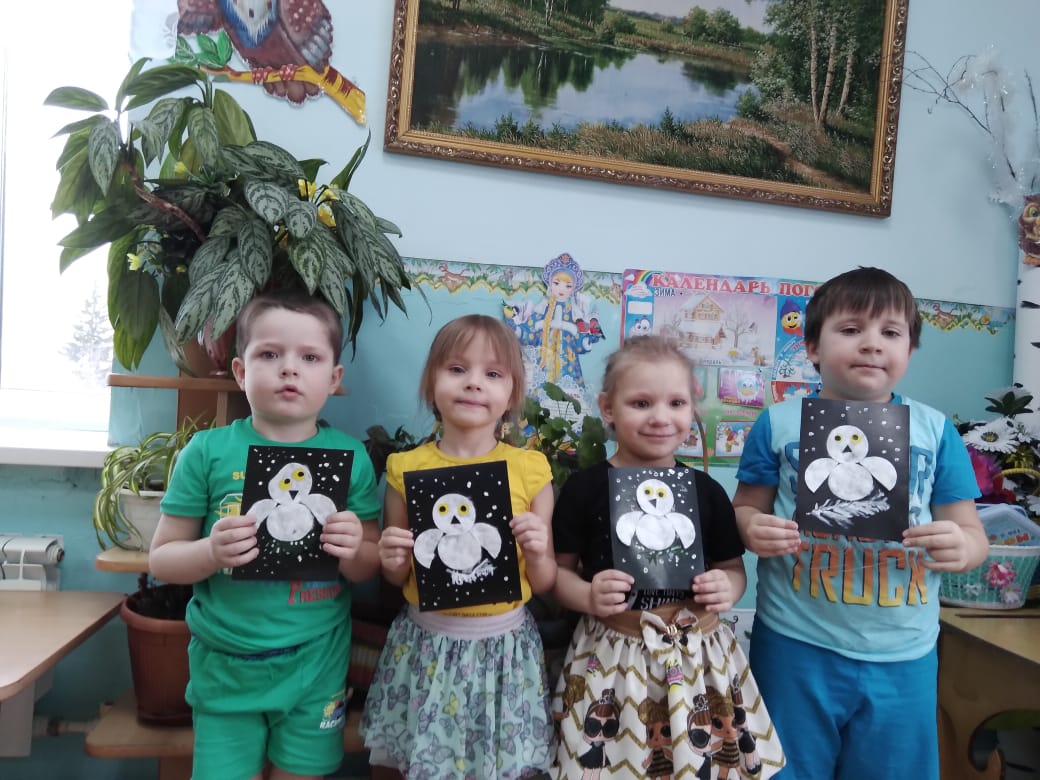 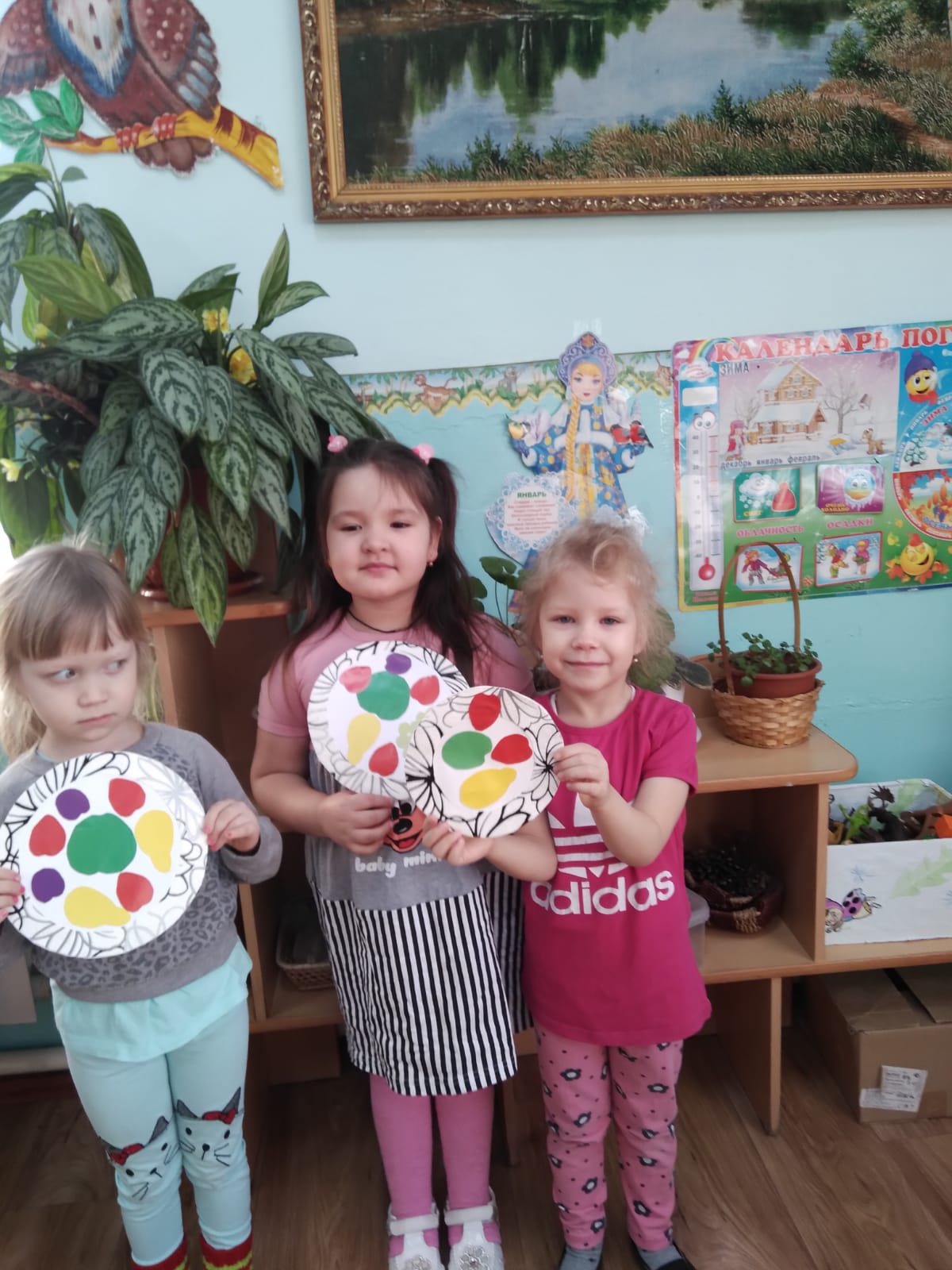 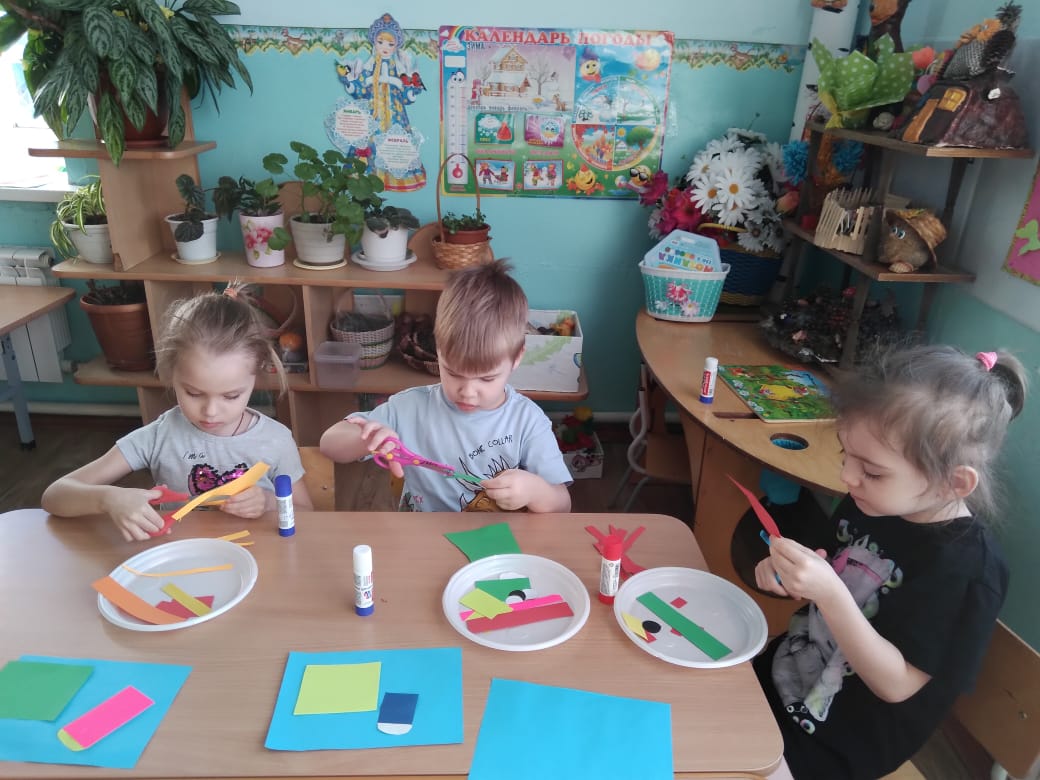 По итогам освоения программы.
Высокий уровень – 7
Средний уровень – 10
Низкий уровень - 5
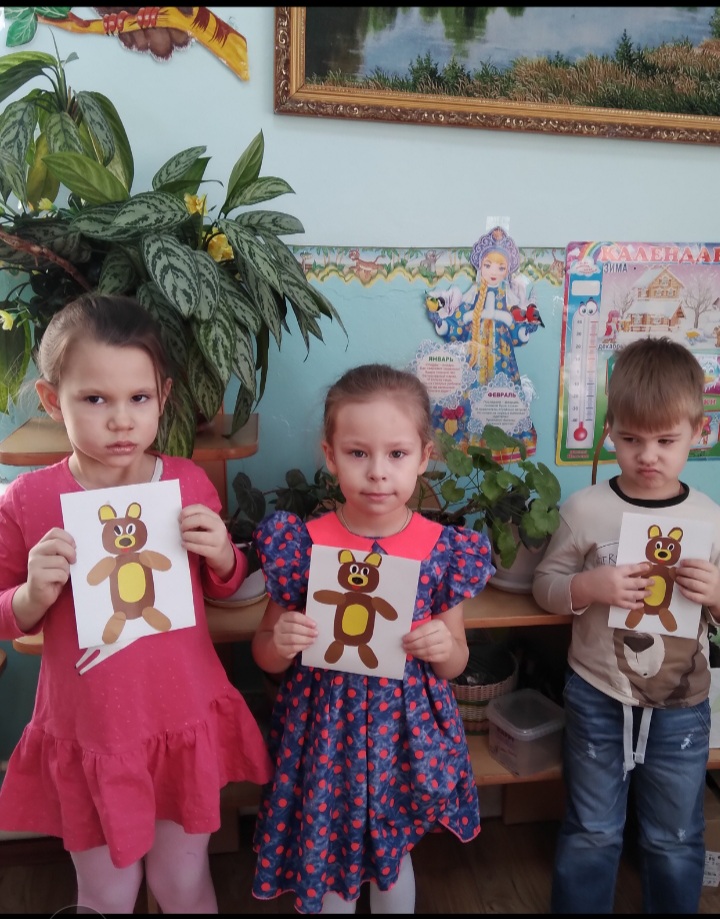